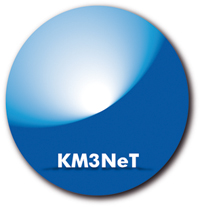 Concluding remarks
E. Migneco
KM3NeT general meeting, Catania, february 23 2012
The (near)-future of KM3NeT
This is not a summary of the summaries
A complete and exhaustive overview of the status of the activities has been given yesterday and today by the WP coordinators
Not a long range programme on the full KM3NeT
Leave this to the future management
Just concentrates on a few hot topics relevant for the near future of KM3NeT 
Development plan (from the presentations of E. de Wolf and E. Heine)
MoU (from the presentation of P. Coyle)
Boundary conditions: recommendations from SSC and ASC
2
KM3NeT-PP general meeting - Catania, february 23 2012
E. Migneco
Technology development plan
The validation of KM3NeT components, started within the Preparatory Phase, will extend beyond the end of the PP
Factorized and staged in order to get the important answers as soon as possible
TDR for the main components to start pre-ordering
Answer to the technical recommendation of the SSC
3
KM3NeT-PP general meeting - Catania, february 23 2012
E. Migneco
PPM test programme (timeline and responsibilities)
‘mini-DOM’ in ANTARES  
Singles rate and coincidence measurements with 3” PMTs
‘full’ DOM in ANTARES
Long term benchmark of the optical module
Test of KM3NeT readout electronics
DU mechanical tests in shallow waters
Test of the design and integration of the detection unit (DU)
Test of deployment method

Deployment of mechanical tower in deep waters
Test of reliability of backbone and DOM penetrators
Deployment and connection of ‘mini-tower’ 
Test of KM3NeT fibre optics and data transmission network
Test of detector operation
Responsibility Nikhef/CPPM
DOM validated
Jun 2012
Responsibility INFN (design) / CPPM (sea op.)
DU structure and deployment valid.
Aug 2012
Responsibility INFN
Oct 2012
Responsibility INFN
Dec 2012
4
KM3NeT-PP general meeting - Catania, february 23 2012
E. Migneco
Development plan for DOM and DU mechanics on track
Two major items are on the critical path of the project
Electronics
Backbone
Need to take soon decisions on how to proceed
Need to clearly define the decision process to get to the procurement phase

My personal impression is that the situation is rather delicate and has to be handled carefully to avoid it to evolve in a direction different from the one we have in mind
5
KM3NeT-PP general meeting - Catania, february 23 2012
E. Migneco
Agreement on an MOU to define the Collaboration organisation and commitments for the future
Agreement to proceed towards an ERIC
Anticipates recommendation from SSC
6
KM3NeT-PP general meeting - Catania, february 23 2012
E. Migneco
MoU (a work in progress)
Presented this morning by Paschal Coyle on behalf of WPC
MOU drafting committee:
	P. Coyle, E. de Wolf, P. Piattelli, I.Siotis  (E. Migneco)
Scope:
	How to organise ourselves to spend coherently and efficiently 
 	the funds currently available i.e. does not go beyond the 40 M€
	(but clearly there is the intention to do so the a future)
Signed by:
	at a first step- the institutes involved in the project
	at a second step (ERIC) the ministries/funding agencies
Commitments:
	funds, deliverables
7
KM3NeT-PP general meeting - Catania, february 23 2012
E. Migneco
MoU- Milestones
Two stages:
Preparation (2012-2013)
Simulations  detector geometry  Review
Evaluation PPM PM  description  Technical Proposal  Review
Seafloor networks at C-P and Toulon available
2DUs connected   production readiness review

Construction (2014-2015)
27 DUs in C-P
2 DUs in Toulon
9 to increase science performance for Gal. Sources
More  DUs if costs reductions realised or additional funding forthcoming
Staged Technical Proposals
8
KM3NeT-PP general meeting - Catania, february 23 2012
E. Migneco
Institute  Board (chair elected)
Science and Technology Advisory Committee
QA/QC Manager
International  Resource Board
Safety Manager
Resource Manager
Executive Management Team
Spokesperson (chair)
(elected)
Logistics 
Manager
(appointed)
Earth & Sea
Sciences
(appointed)
Install. Site 
Managers
(appointed)
Technical coordinator
(elected)
Physics Coordinator
(elected)
Deputy spokesperson
(elected)
Technical Steering Committee
Conference and Outreach  Committee
Physics and Software  Steering Committee
Management local infrastructures
Coordinators DOM assembly sites
Local shore station
Coordinators of Software and Physics activities
Coordinators DU integration sites
Publication  Committee
Local seafloor network
Coordinator readout/DAQ
Local sea operations
Coordinators R&D projects
Local  Seabed Infrastructure coordinators
9
KM3NeT-PP general meeting - Catania, february 23 2012
E. Migneco
Management Elections
Search committee nominated:
	P. Coyle, E. de Wolf, I Siotis, M. Taiuti

Define the members of the IB which vote 
Define the election rules 
Consult with the Collaboration, encourage candidates to put themselves forward 

Date for candidates to be declared - 1st April 
Date of the election - 15th April
10
KM3NeT-PP general meeting - Catania, february 23 2012
E. Migneco
Conclusions
These have been very interesting days
The conditions to proceed in a effective way are there (fundings, technology, …)
Some critical aspects are present and the solutions are not clear at the moment and have to be cleared before the installation of the new management
11
KM3NeT-PP general meeting - Catania, february 23 2012
E. Migneco